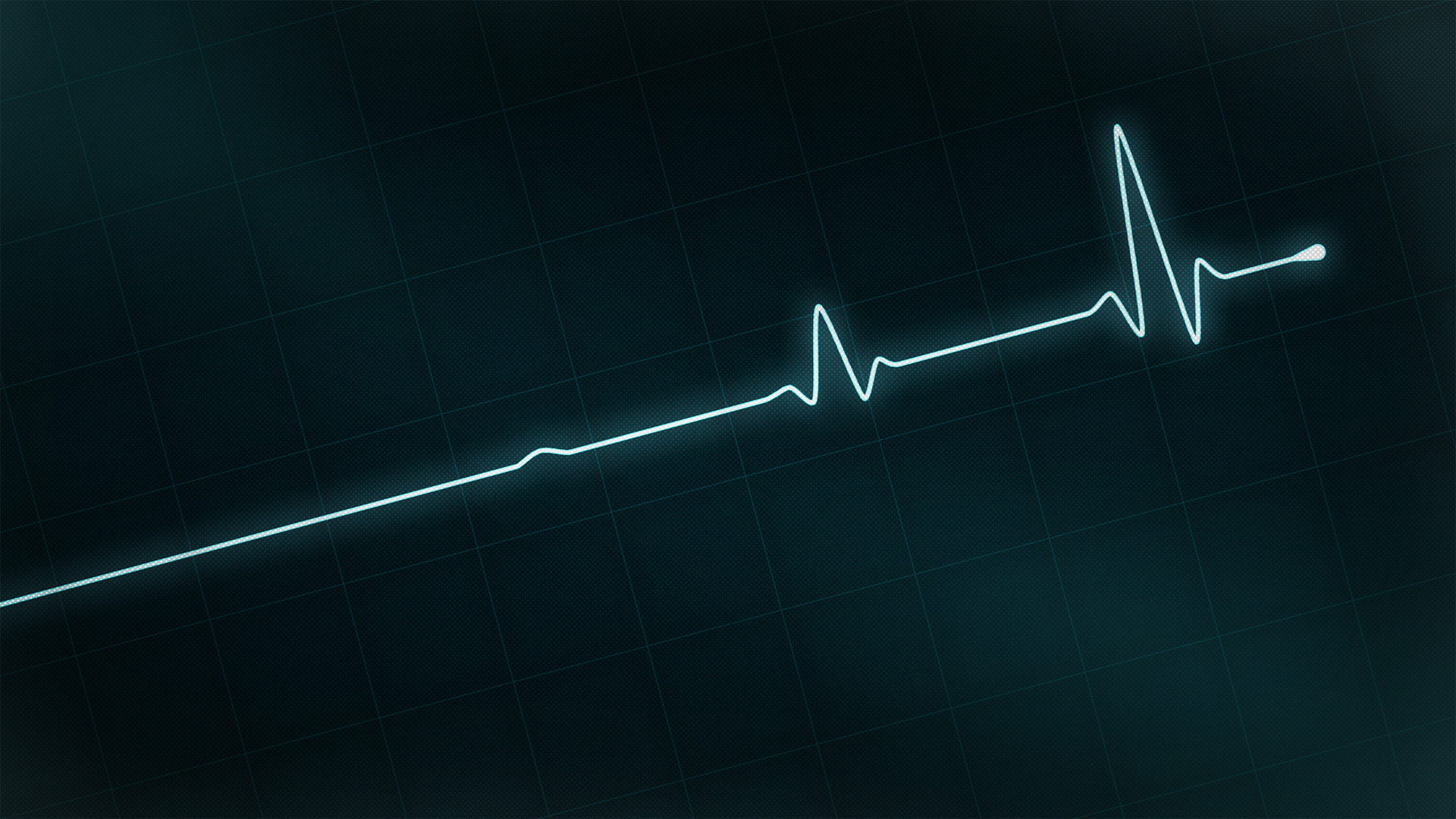 The value of
LIFE
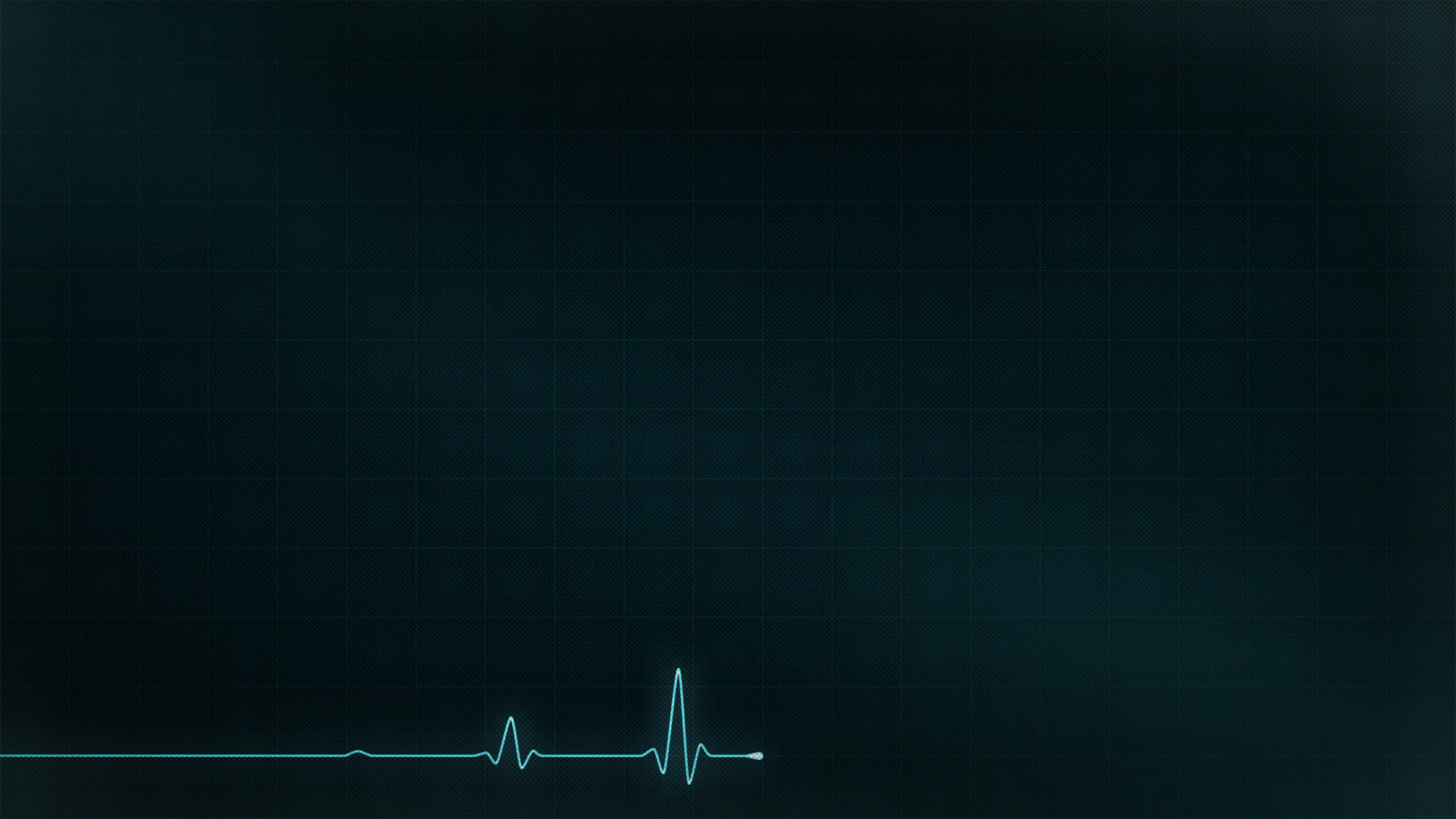 “Then God said, ‘Let Us make man in Our image, according to Our likeness; and let them rule over the fish of the sea and over the birds of the sky and over the cattle and over all the earth, and over every creeping thing that creeps on the earth.’ God created man in His own image, in the image of God He created him; male and female He created them.” 
(Genesis 1:26–27)
human life has
inherent value
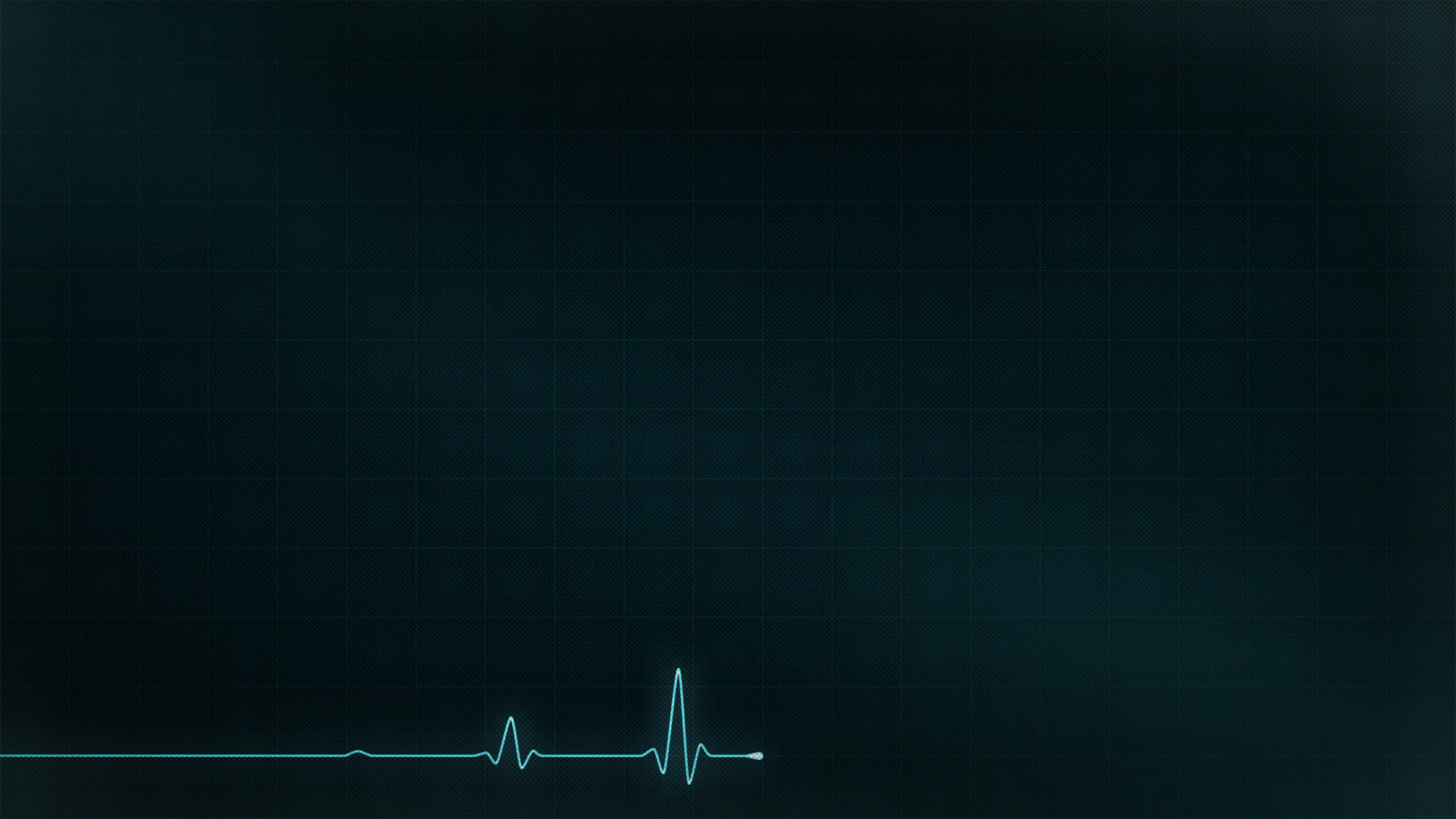 There are consequences to rejecting Him (Leviticus 20.7-8; Deuteronomy 9.5)
There are consequences to taking life (Genesis 9.6; Leviticus 24.17)
There are consequences to de-valuing life (James 3.9)
since human life
is in God’s image
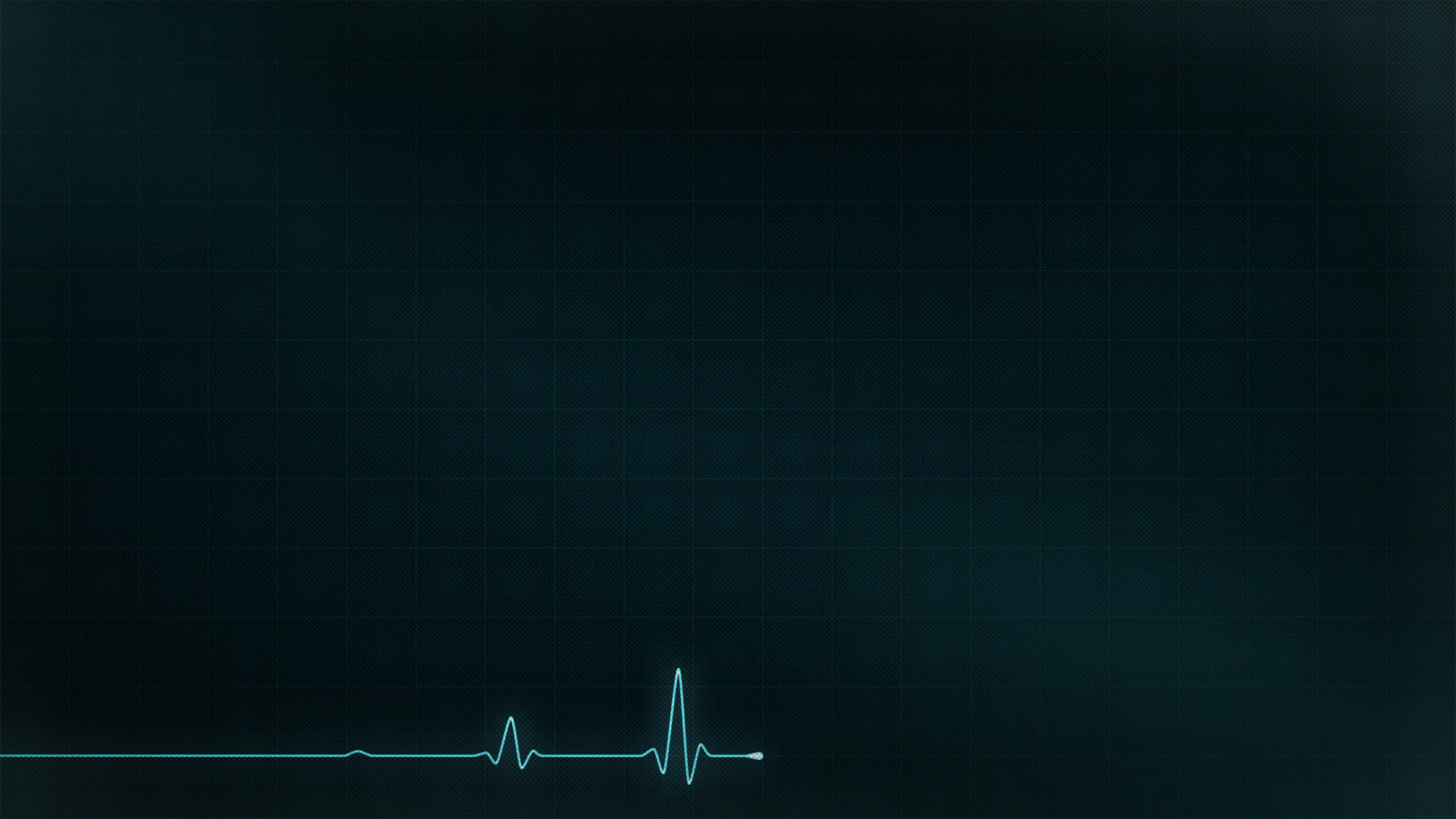 For the lives of those who would be your enemy (Matthew 5.43-48)
For the lives of those you consider sinners (Jonah 4.11)
For the lives of those who are despised (Matthew 9.10-13)
the challenge
to show value